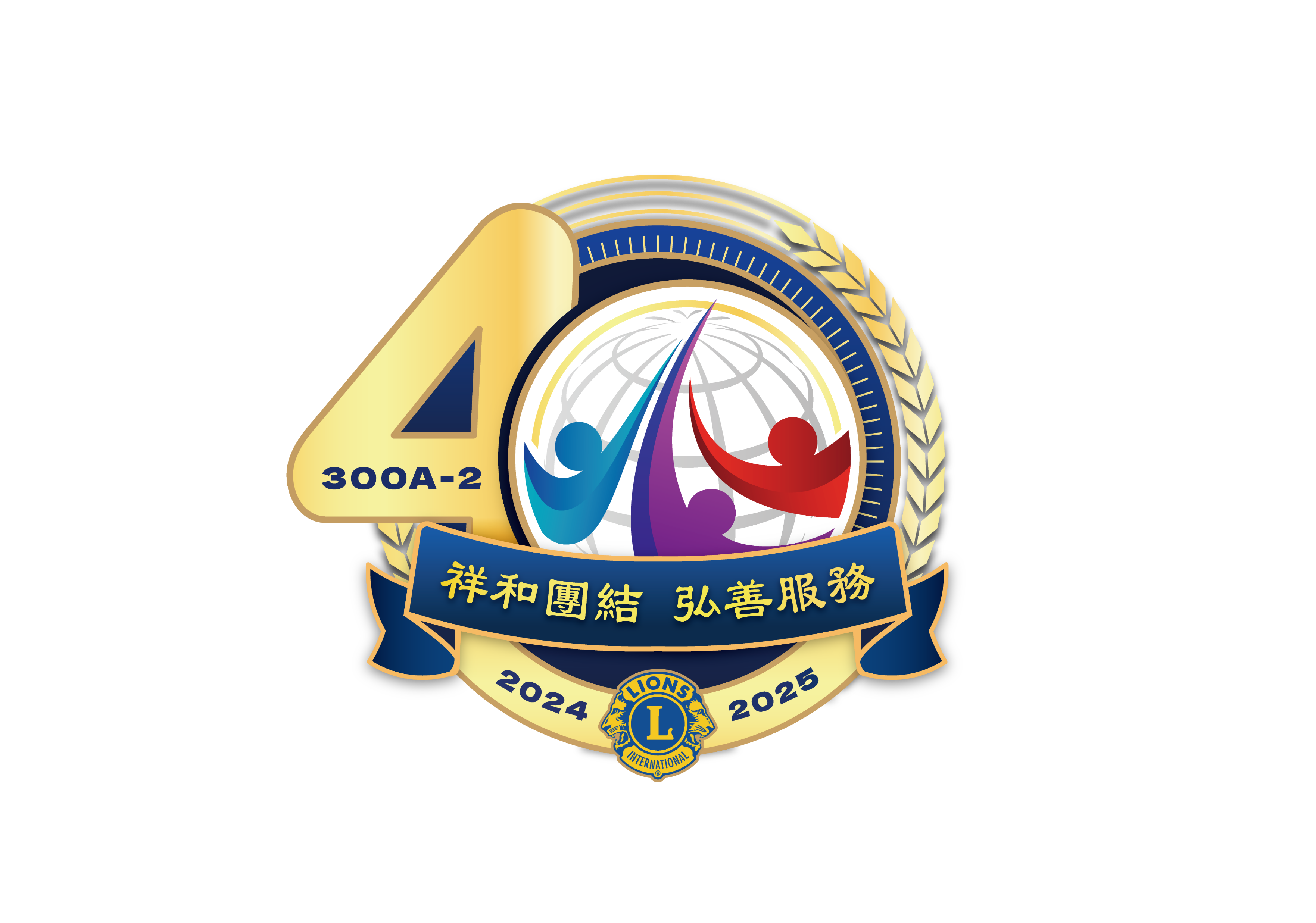 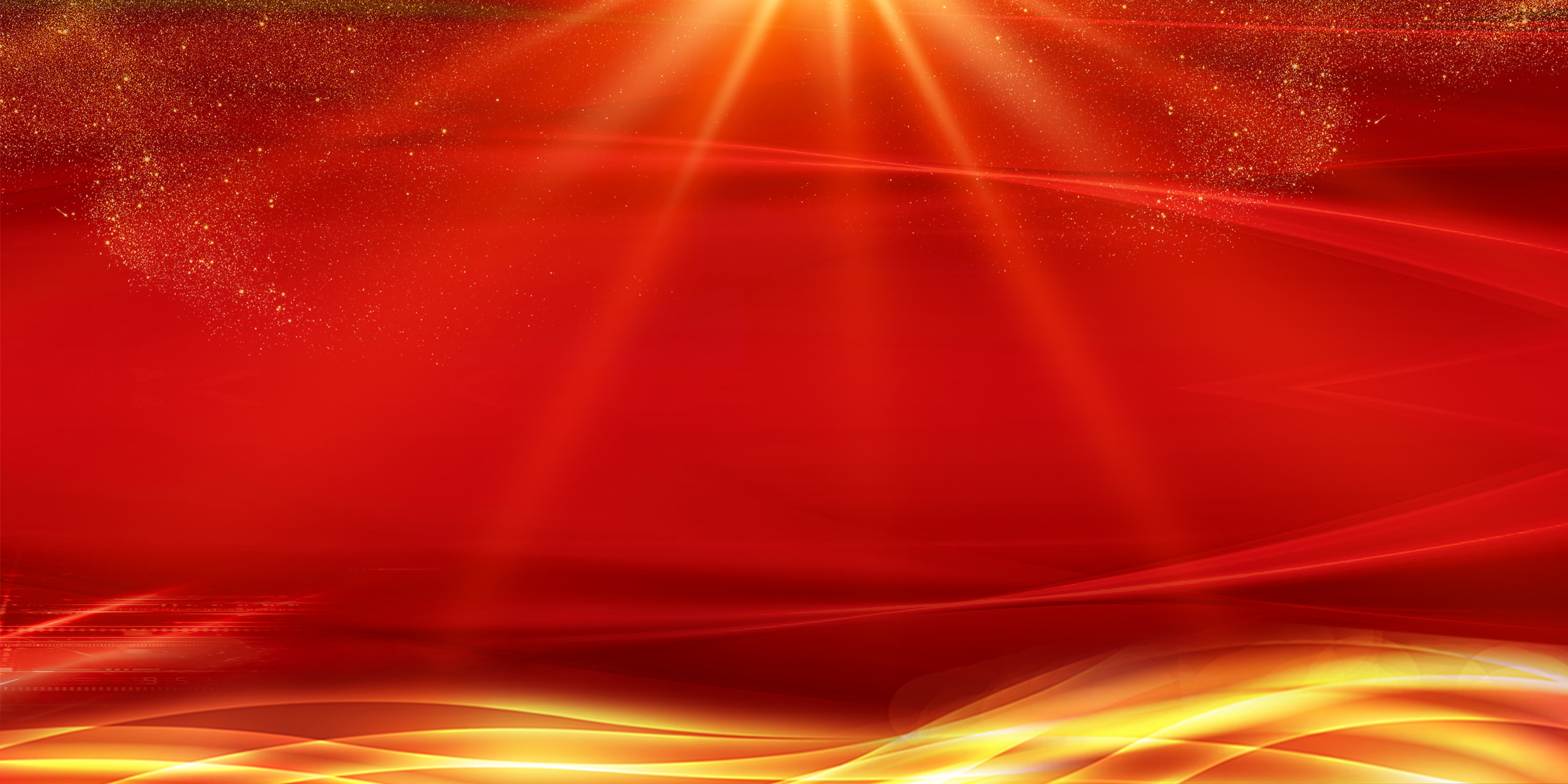 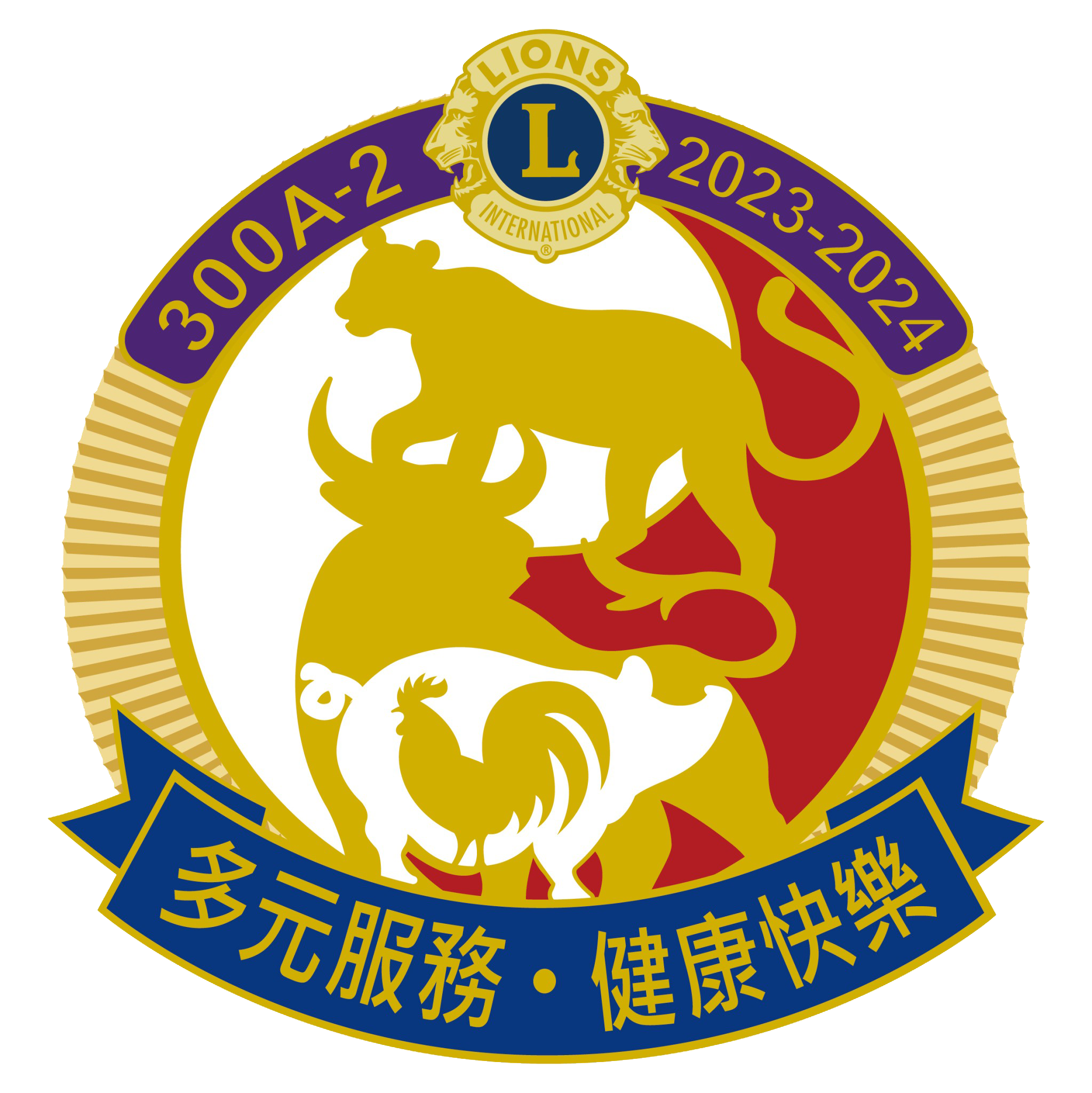 2023～2024
多元服務 健康快樂
Service . Health . Happiness
2024～2025
祥和團結 弘善服務
 Harmony . Teamwork . Service
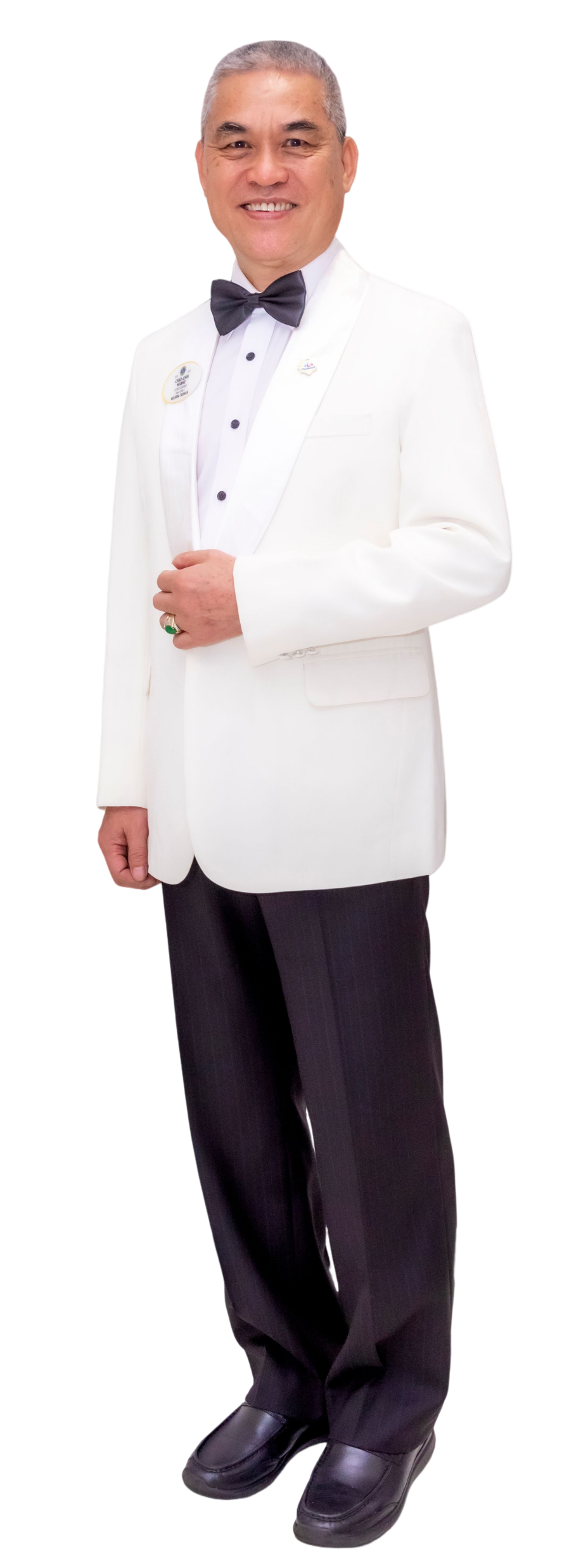 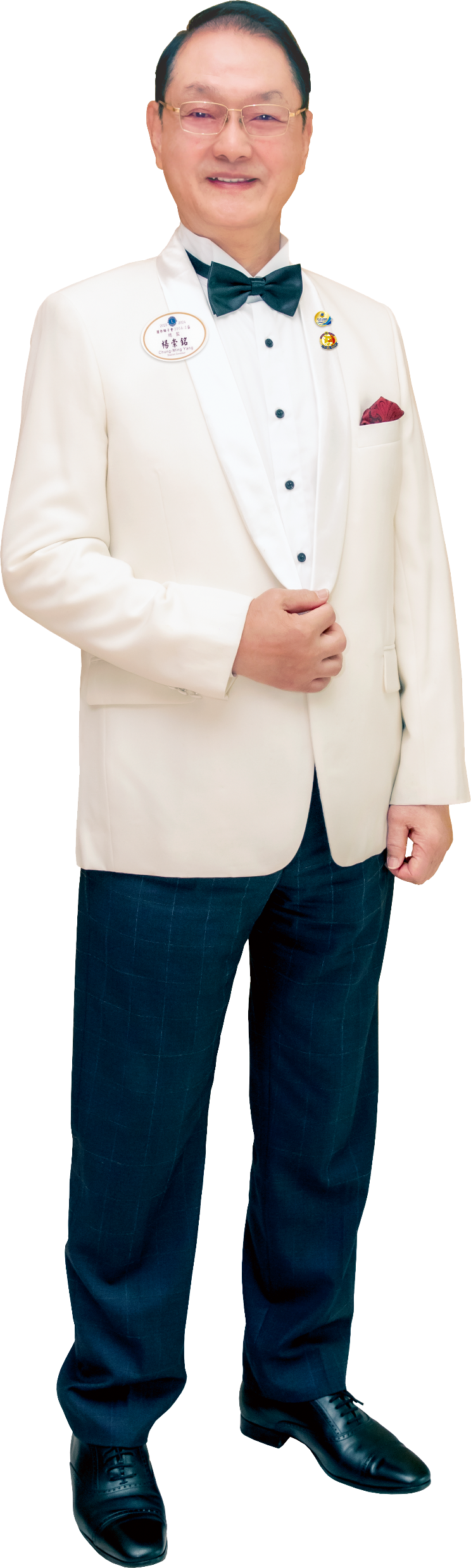 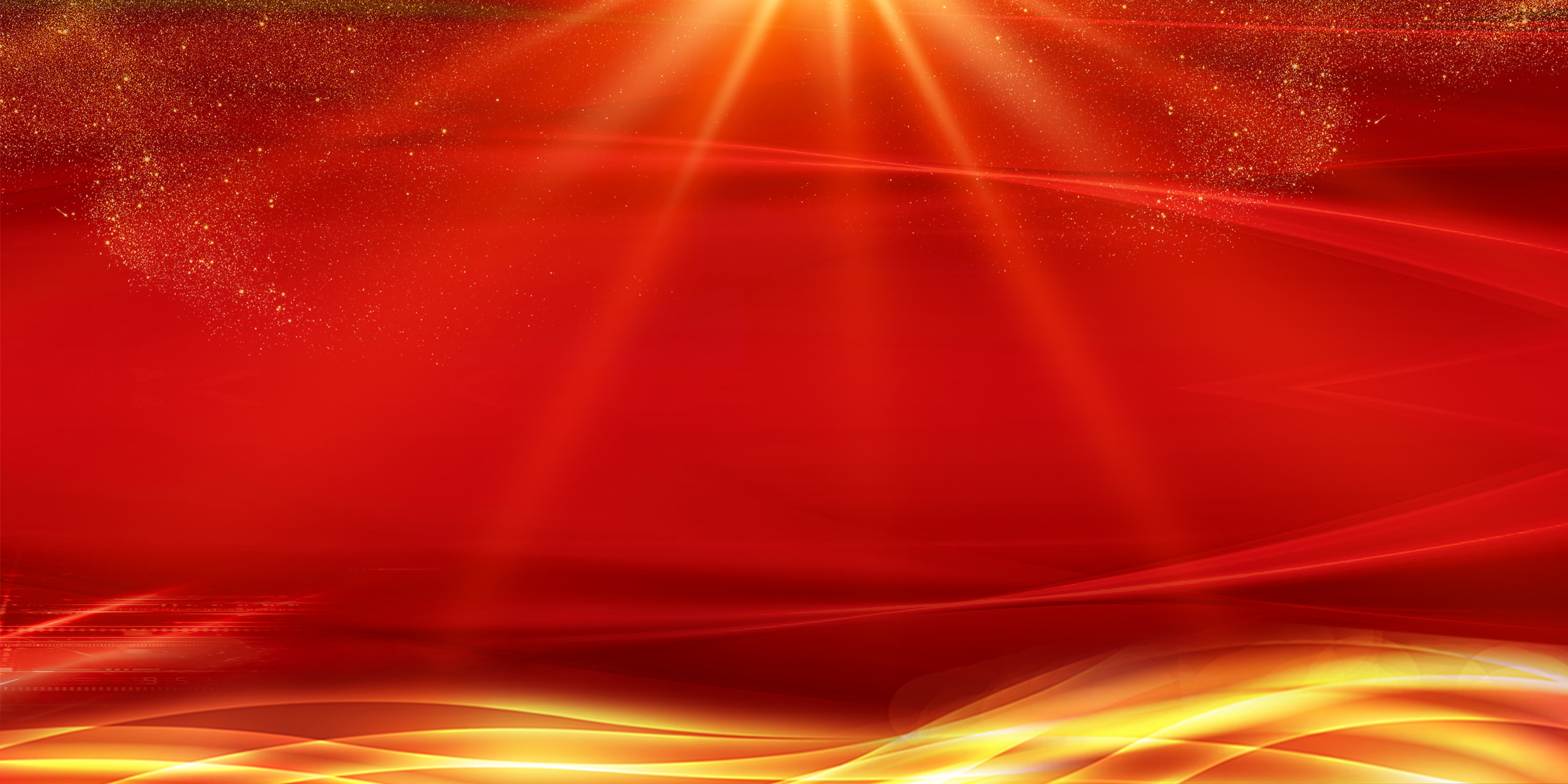 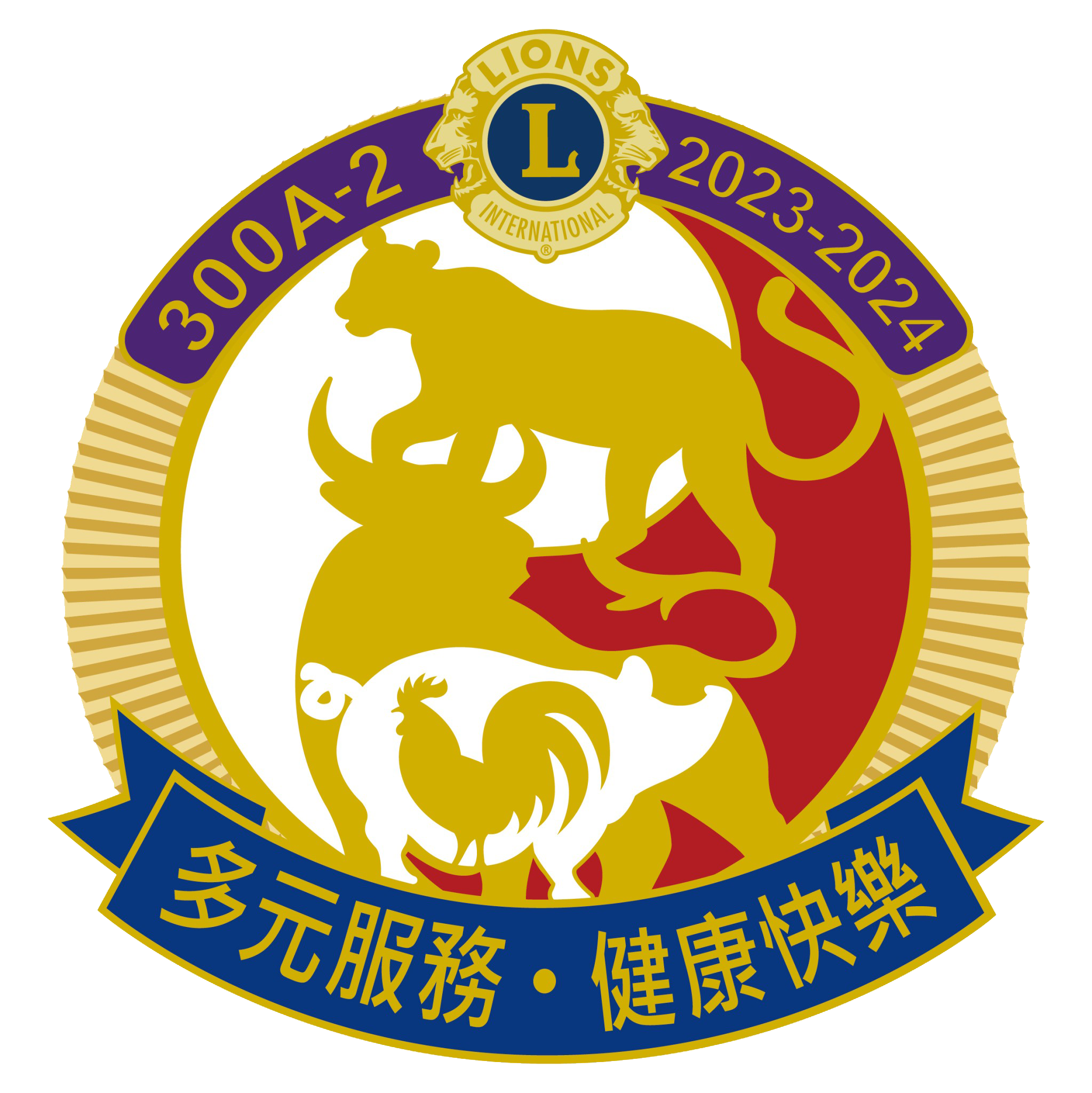 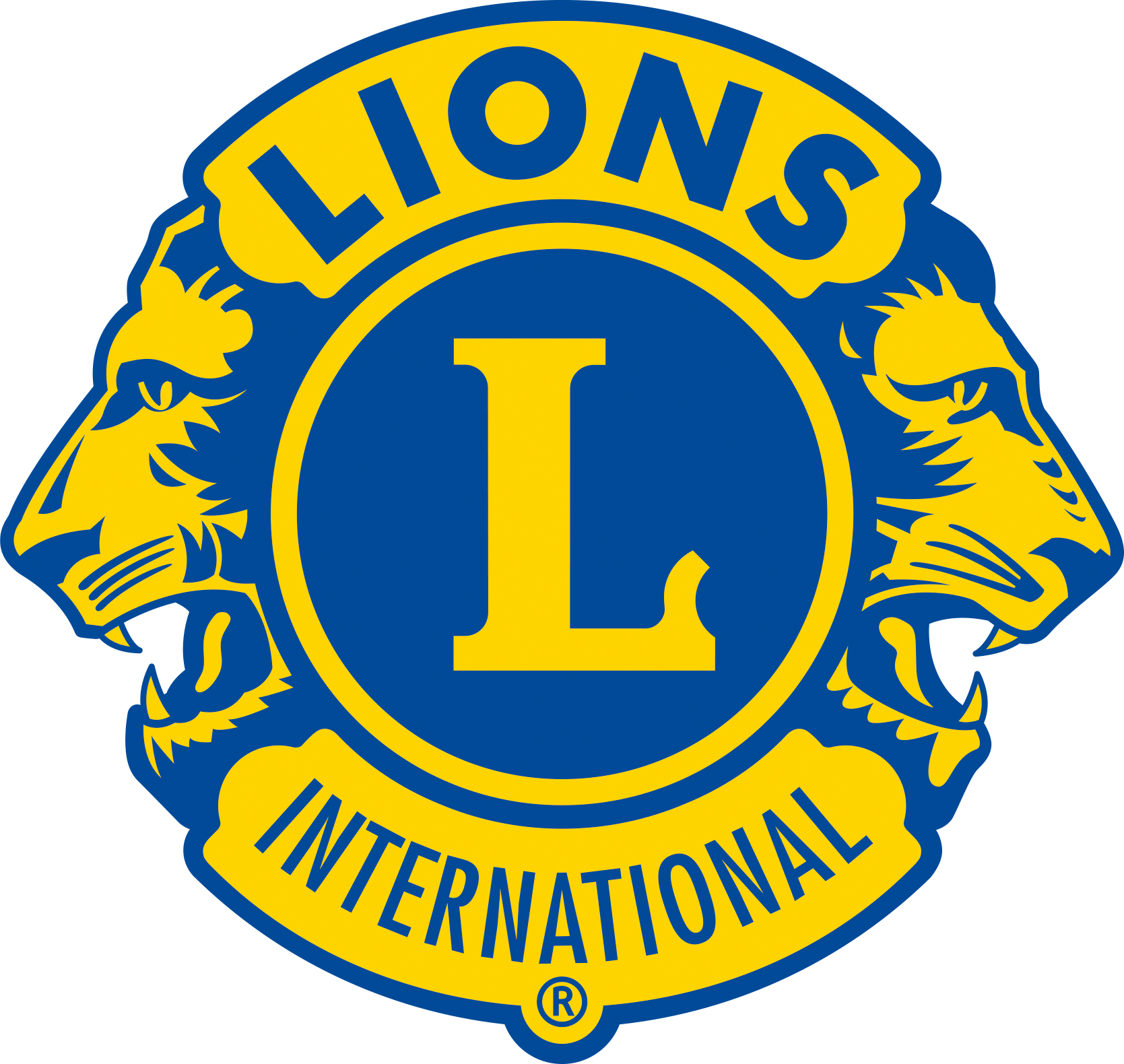 2023～2024
Service . Health . Happiness
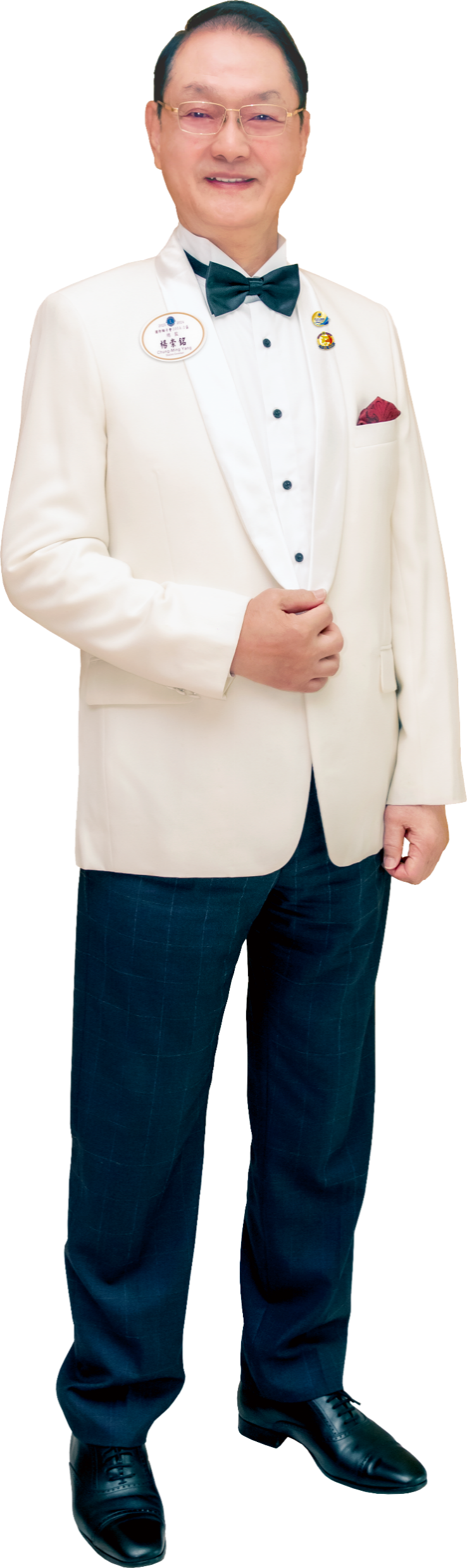 多元服務
健康快樂
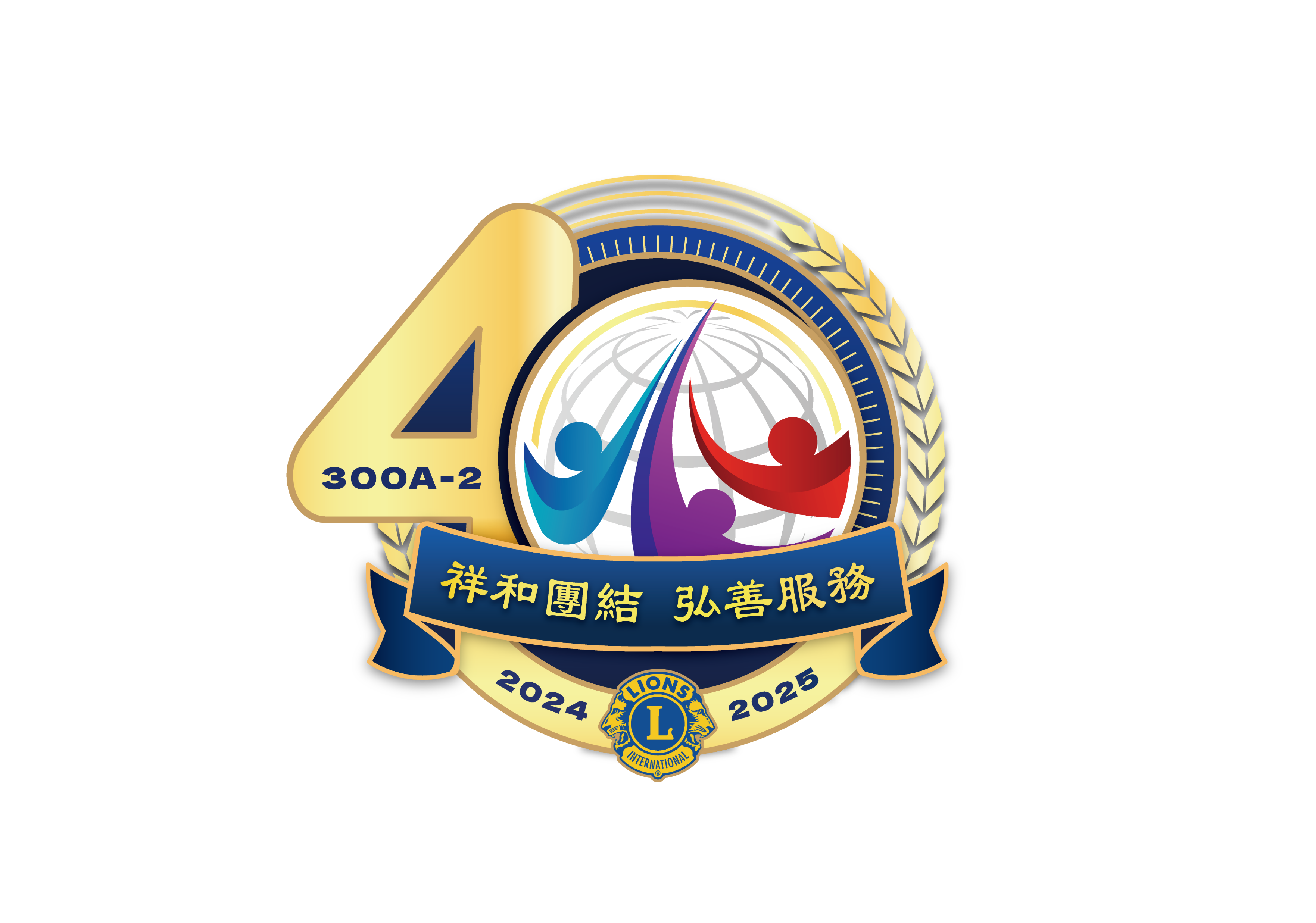 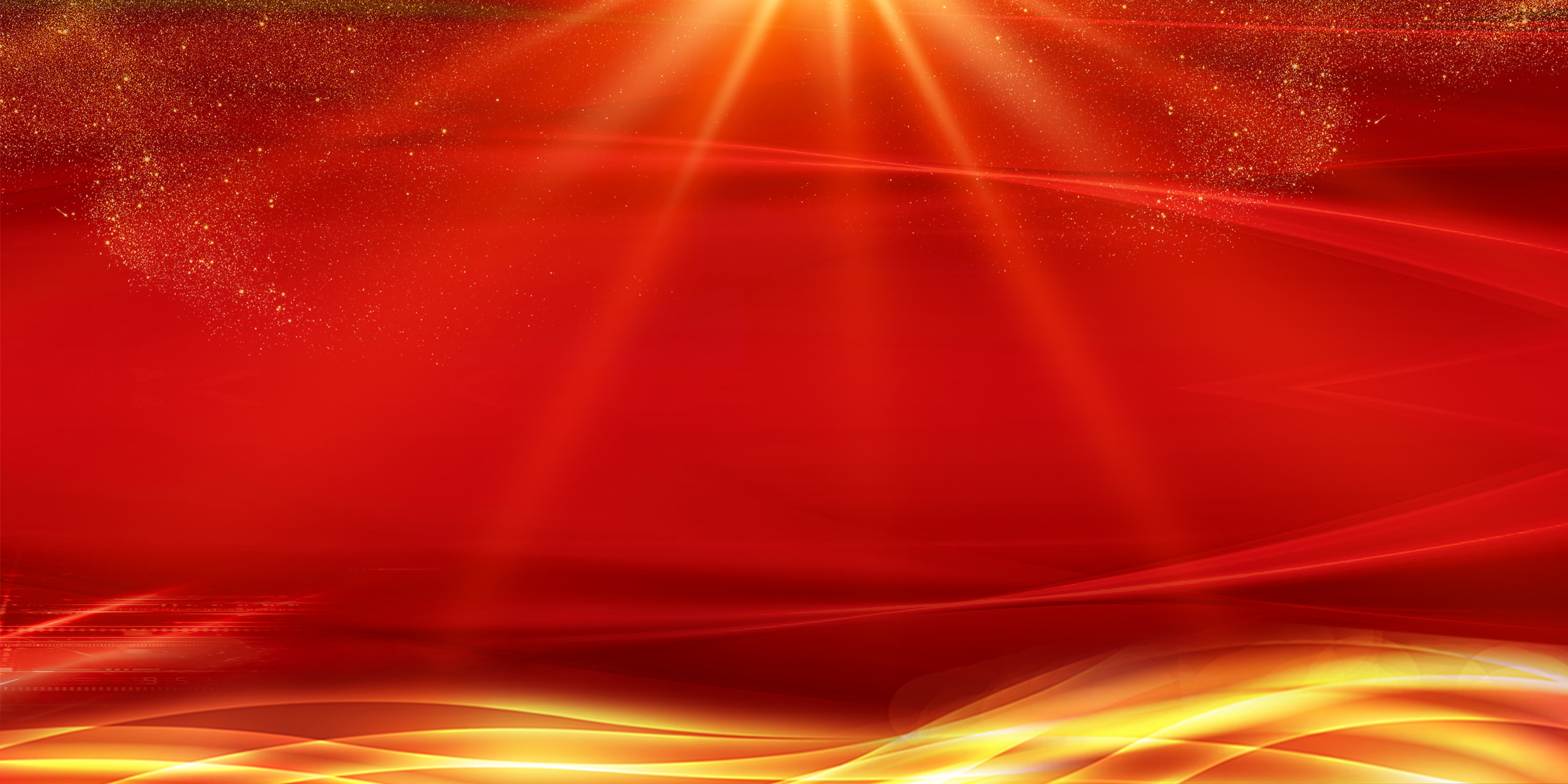 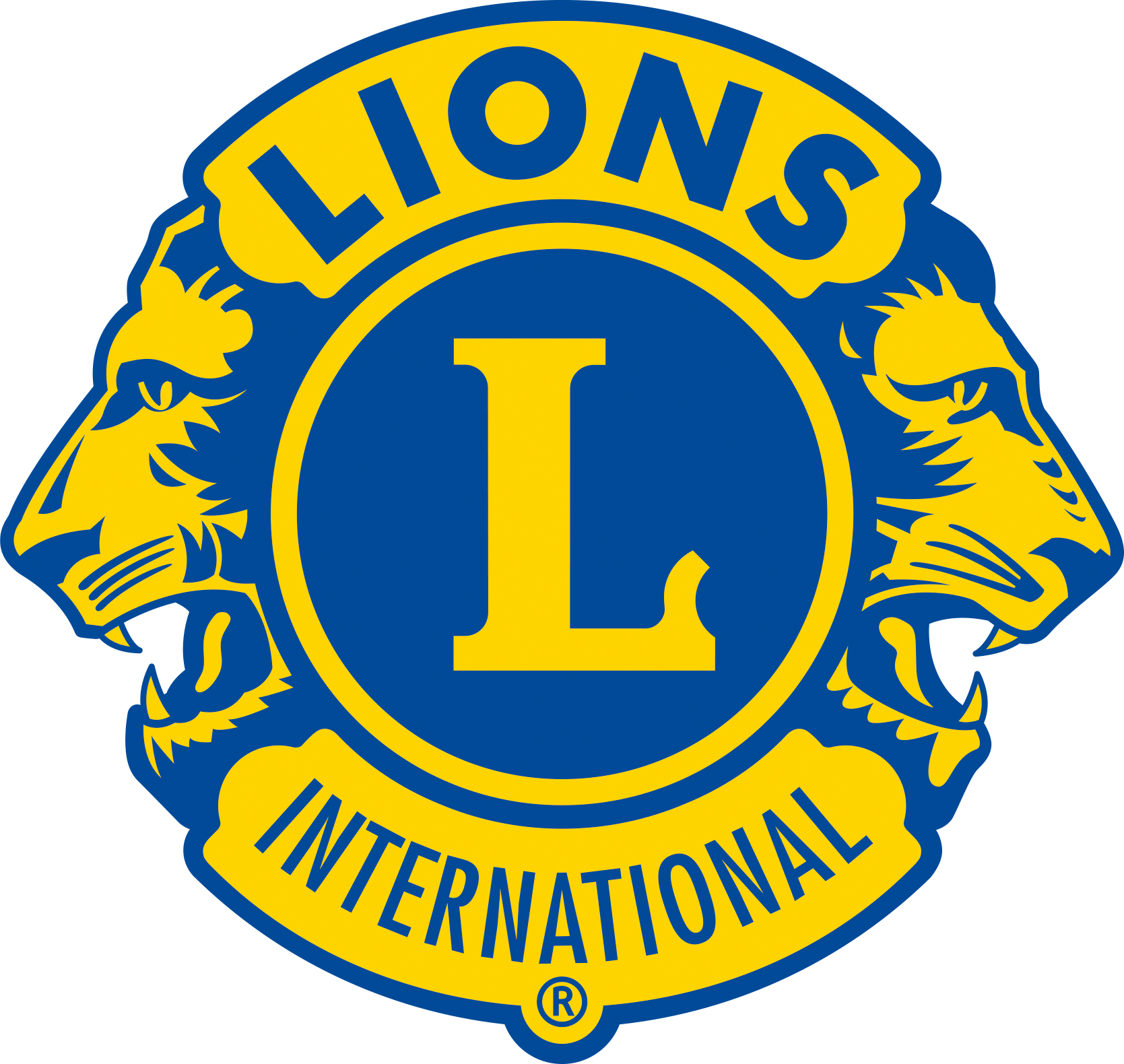 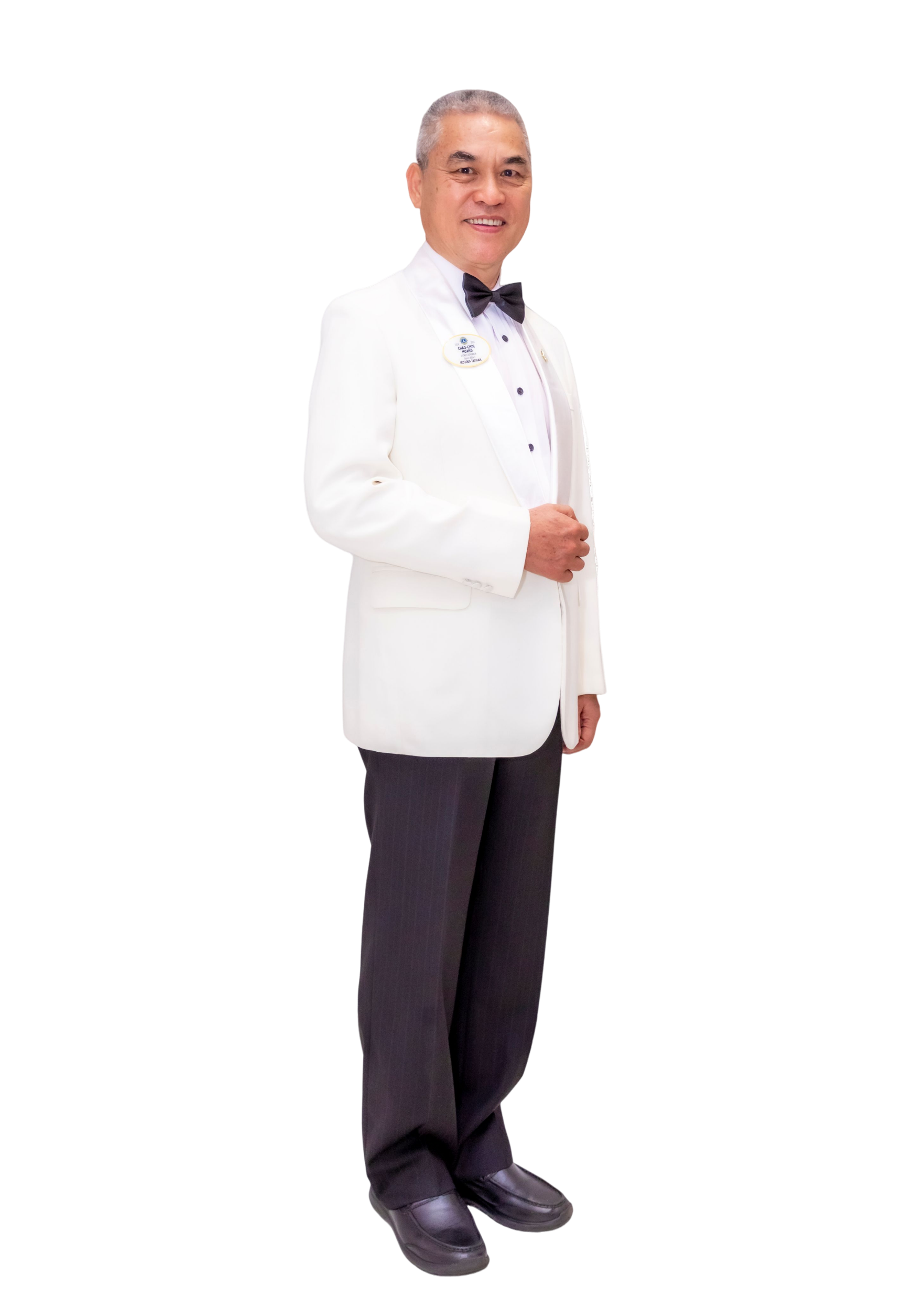 2024～2025
Harmony . Teamwork . Service
祥和團結 弘善服務